Figure 2 Extent of the perirhinal cortex lesion in 1 representative monkey (PRh1). The intended lesion (gray shaded ...
Cereb Cortex, Volume 17, Issue 1, January 2007, Pages 108–115, https://doi.org/10.1093/cercor/bhj128
The content of this slide may be subject to copyright: please see the slide notes for details.
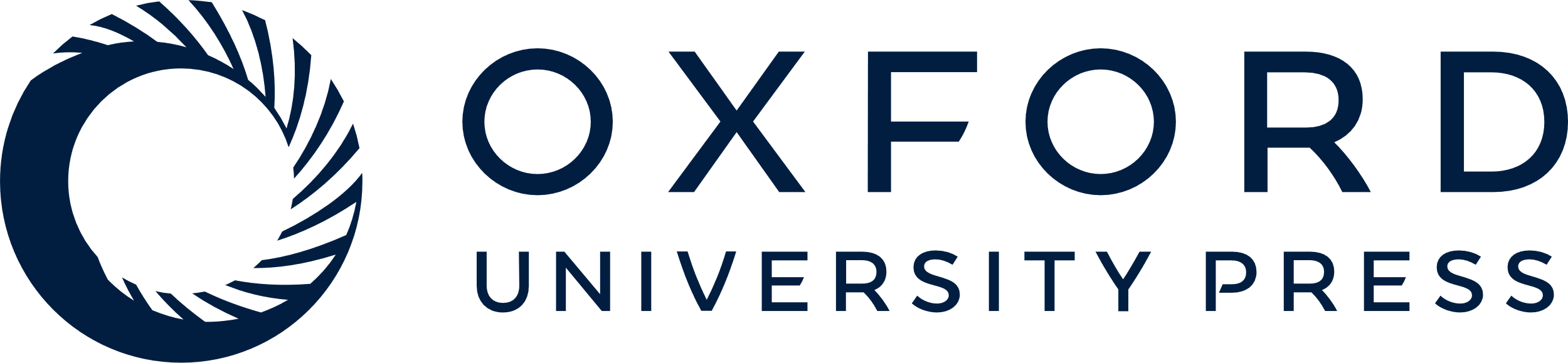 [Speaker Notes: Figure 2 Extent of the perirhinal cortex lesion in 1 representative monkey (PRh1). The intended lesion (gray shaded region) is shown in the right column. The numerals indicate the distance in millimeters from the interaural plane (0). Corresponding sections from T1-weighted MR images are shown in the left column. Arrows indicate the medial and lateral extent of the lesion.


Unless provided in the caption above, the following copyright applies to the content of this slide: Published by Oxford University Press 2006.]